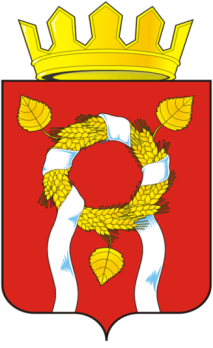 Александровский район
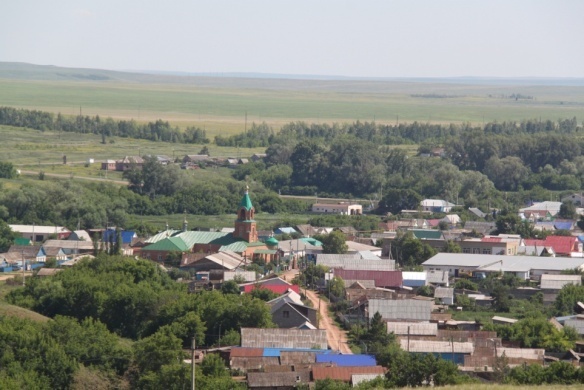 БЮДЖЕТ ДЛЯ ГРАЖДАН
к    ПРОЕКТУ решения о бюджете муниципального образования Александровский район 
на 2021 год и на плановый период 2022 и 2023 годов»
Глоссарий
Бюджет - форма образования и расходования денежных средств, предназначенных для финансового обеспечения задач и функций государства и местного самоуправления.
Доходы бюджета - поступающие в бюджет денежные средства, за исключением средств, являющихся в соответствии с Бюджетным кодексом Российской Федерации источниками финансирования дефицита бюджета.
Расходы бюджета - выплачиваемые из бюджета денежные средства, за исключением средств, являющихся в соответствии с Бюджетным кодексом Российской Федерации источниками финансирования дефицита бюджета.
Дефицит бюджета - превышение расходов бюджета над его доходами. 
Профицит бюджета - превышение доходов бюджета над его расходами. 
Муниципальная программа - документ стратегического планирования, содержащий комплекс планируемых мероприятий, взаимоувязанных по задачам, срокам осуществления, исполнителям и ресурсам и обеспечивающих наиболее эффективное достижение целей и решение задач социально-экономического развития территории. 
Муниципальный долг - обязательства, возникающие из муниципальных заимствований, гарантий по обязательствам третьих лиц, другие обязательства в соответствии с видами долговых обязательств, установленными Бюджетным кодексом Российской Федерации.
Бюджетные ассигнования – предельные объемы денежных средств, предусмотренных в соответствующем финансовом году для исполнения бюджетных обязательств. 
Сбалансированный бюджет - соответствие расходов бюджета и его доходов.
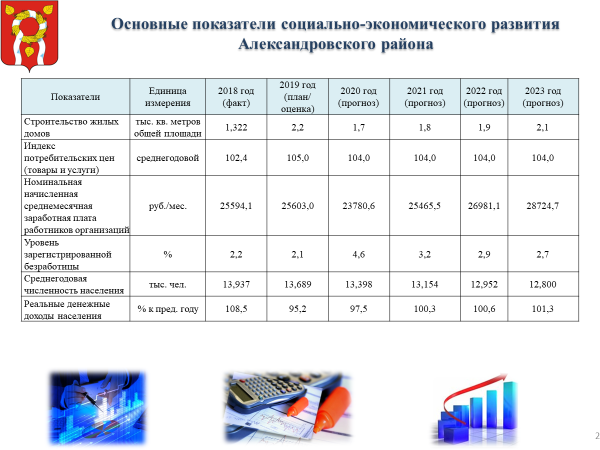 3
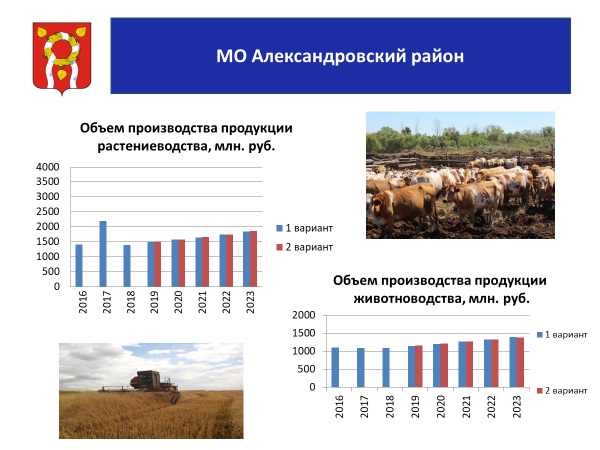 4
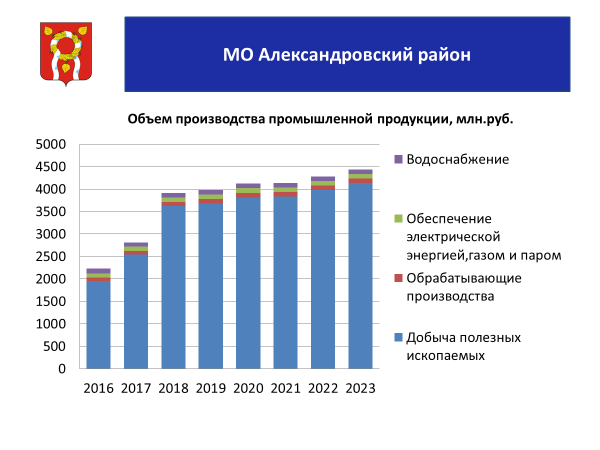 5
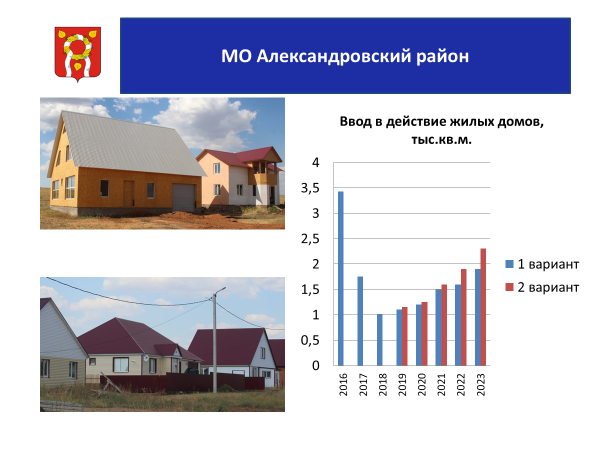 6
Основные параметры бюджета Александровского района на 2021 год  и на плановый период 2022 и 2023 годов (тыс.рублей)
Доходы
2021 год – 426 016,269тыс. руб.
2022 год – 368 137,969тыс. руб.
2023 год – 362 532,769тыс. руб.
Расходы
2021 год – 426 016,269тыс. руб.
2022 год – 368 137,969тыс. руб.
 2023год – 362 532,769тыс. руб.
Дефицит
2021 год – 0,0 тыс.руб.
2022 год – 0,0 тыс.руб.
2023 год – 0,0 тыс.руб.
Бюджет на 2021 - 2023 годы сбалансированный – без дефицита
Структура доходов бюджета Александровского района
2020 год (уточненный план)
2022 год
2021 год
2023 год
Динамика поступления доходов бюджета Александровского района (тыс. рублей)
Налоговые доходы бюджета  Александровского района (тыс. рублей)
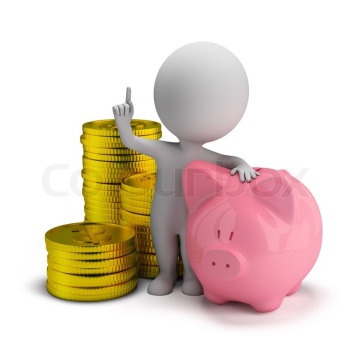 Неналоговые доходы 
бюджета Александровского района, (тыс. рублей)
Безвозмездные поступления 
в бюджет Александровского района (тыс. рублей)
Расходы бюджета выплачиваемые из бюджета денежных средств
Расходы бюджета распределены по:
Разделам
Ведомствам
Муниципальным программам
Функциональным разделам
Расходы бюджета Александровского района по разделам бюджетной классификации расходов (тыс. руб.)
Структура расходов бюджета на 2021 год
Структура расходов бюджета на 2020-2023годы
Динамика расходов бюджета муниципального района на национальную экономику (тыс. рублей)
Объем расходов на финансирование национальной экономики составит на 2021 год  5 735,2тыс. рублей, на 2022 год -  5 118,2тыс. рублей, на 2023 год – 5 868,2тыс. рублей.
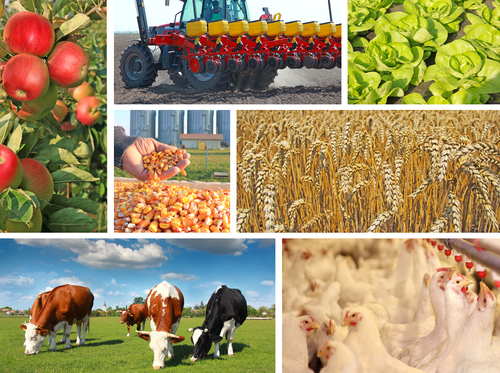 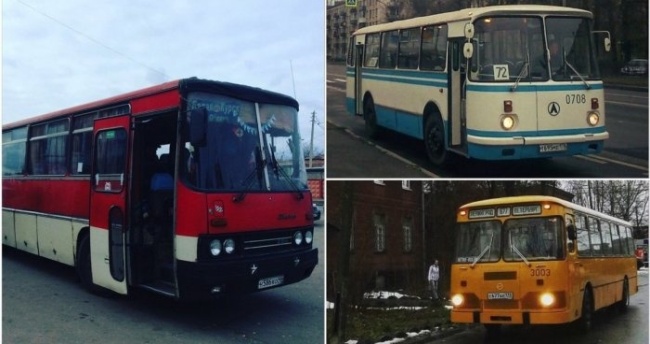 Сколько бюджетных средств направляется на образование (тыс.руб.)
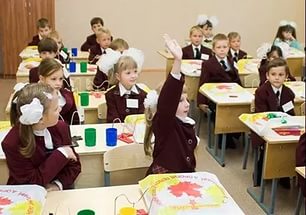 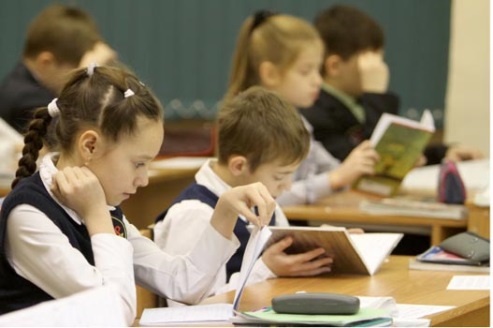 Расходы бюджета Александровского района  на культуру (тыс. руб.)
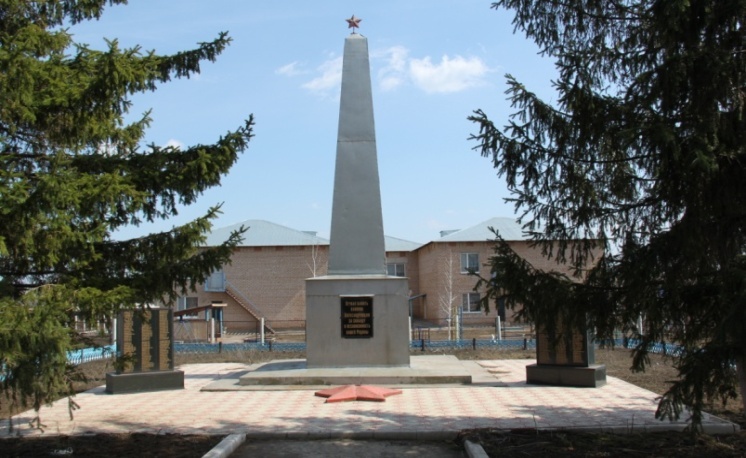 Средства, направляемые на физическую культуру и спорт 
 (тыс. руб.)
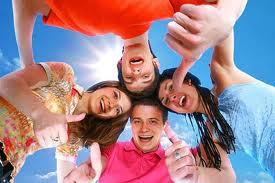 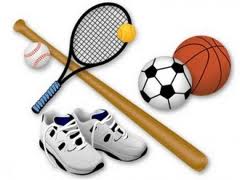 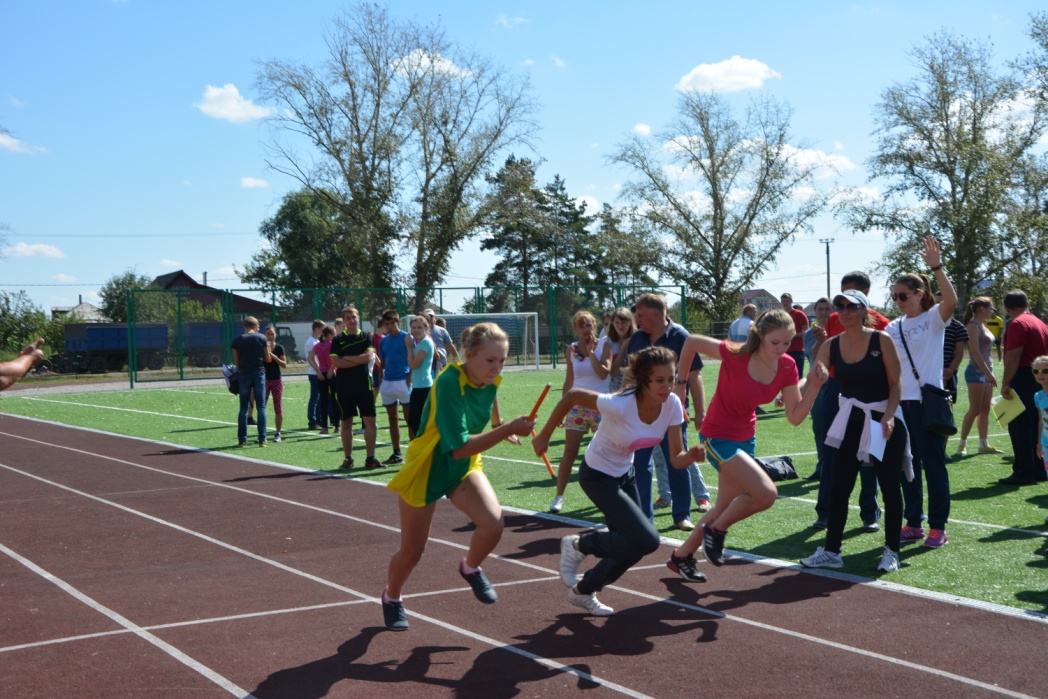 Расходы  бюджета Александровского района на социальную политику, тыс.рублей
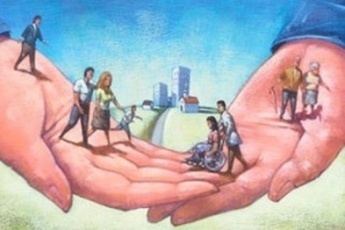 Межбюджетные трансферты из  бюджета
Александровского района  бюджетам поселений 
на 2020-2023 годы
Муниципальный долг Александровского района
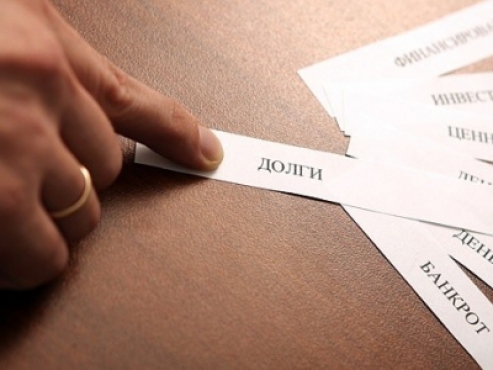 Предельный объем 
 муниципального долга на 2021-2023 г.г. (тыс.руб)
Структура муниципального долга Александровского района (тыс.руб.)
2 113,180 тыс. рублей (0,4%)
По муниципальным программам:
Непрограммные расходы:
Всего расходы на 2021 год:                 426 016,269 тыс. рублей
423 903,089тыс. рублей (99,6%)
Сколько средств районного бюджета распределено в рамках муниципальных программ Александровского района на 2021 год
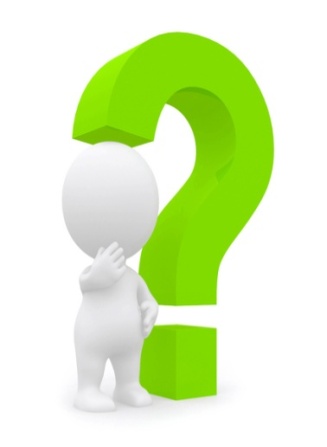 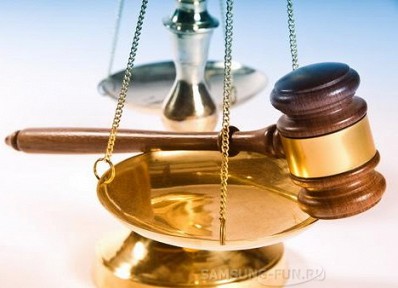 Структура программных и непрограммных расходов бюджета  2020– 2023годах
Муниципальные программы Александровского района в 2021– 2023годах,  (тыс. руб.)
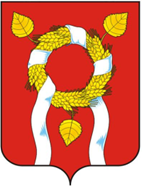 Муниципальная программа
 «Развитие системы образования Александровского района Оренбургской области» на 2019 - 2024 годы
тыс. рублей
Цель программы: Внедрение современной модели образования, обеспечивающей формирование в Александровском районе Оренбургской области «человеческого капитала» соответствующего требованиям инновационного развития экономики, современным потребностям общества и каждого гражданина
27
[Speaker Notes: 21]
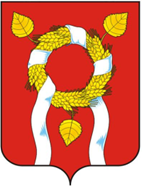 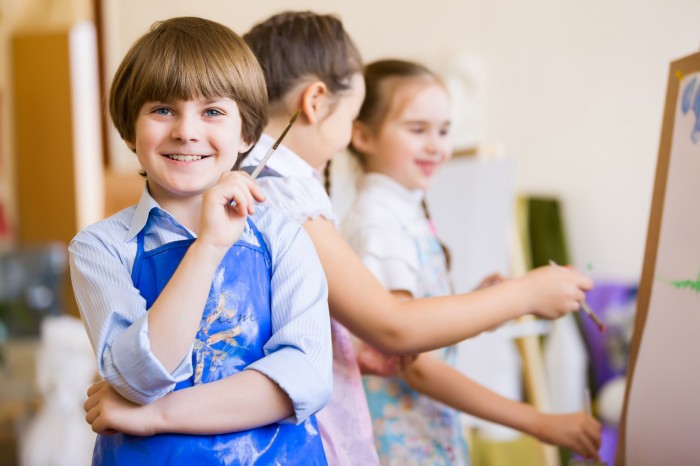 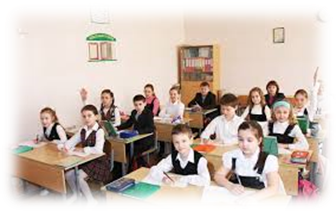 28
[Speaker Notes: 21]
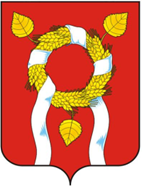 Муниципальная программа
 «Развитие культуры Александровского района» на 2019-2024 годы
тыс. рублей
Цель программы: Сохранение и развитие культурного потенциала муниципального образования Александровский район, обеспечение равной доступности культурных благ для граждан района.
29
[Speaker Notes: 21]
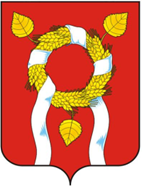 Муниципальная программа
 «Развитие молодежной политики,  физической культуры, спорта и туризма в Александровском районе» на 2019-2024 годы
тыс. рублей
Цель программы: Создание условий для обеспечения устойчивого развития молодежной политики и совершенствование системы физической культуры, спорта и туризма в Александровском районе
30
[Speaker Notes: 21]
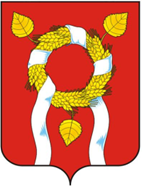 Муниципальная программа
 «Экономическое развитие Александровского района Оренбургской области» на 2019-2024 годы
тыс. рублей
Цель программы: Создать условия для обеспечения устойчивого роста экономики и повышения эффективности муниципального управления в Александровском районе Оренбургской области
31
[Speaker Notes: 21]
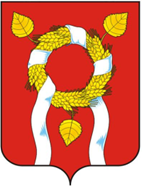 Муниципальная программа
 «Устойчивое развитие территории Александровского района»
на 2019-2024 годы
тыс. рублей
Цель программы: Устойчивое развитие территории Александровского района
32
[Speaker Notes: 21]
33
[Speaker Notes: 21]
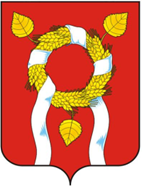 Муниципальная программа
 «Совершенствование муниципального управления и профилактика правонарушений» на 2019-2024 годы
тыс. рублей
Цель программы: Создание условий для профилактики правонарушений и осуществление финансово-хозяйственного, организационно-технического, правового, документационного, аналитического и информационного обеспечения исполнения полномочий главы района и администрации Александровского района
34
[Speaker Notes: 21]
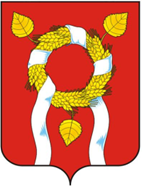 Муниципальная программа
 «Энергосбережение и повышение энергетической эффективности в муниципальном образовании Александровский район Оренбургской области» на 2019-2024 годы
тыс. рублей
Цель программы: Обеспечение   рационального   использования   энергетических ресурсов за счет повышения культуры потребления энергетических ресурсов населением, формирование целевой модели поведения направленной на бережное отношение к имеющимся ресурсам, применение современных энергосберегающих технологий увеличивающих к.п.д использования энергоресурсов
35
[Speaker Notes: 21]
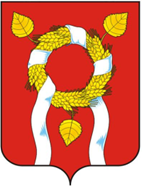 Муниципальная программа
«Улучшение условий и охраны труда 
в муниципальном образовании Александровский район 
на 2019-2024 годы»
тыс. рублей
Цель программы: Улучшение условий и охраны труда в целях снижения профессиональных рисков работников организаций, расположенных на территории муниципального образования.
36
[Speaker Notes: 21]
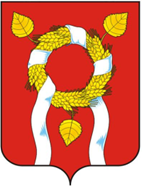 Муниципальная программа
«Управление муниципальными финансами и муниципальным долгом Александровского района» на 2019-2024
тыс. рублей
Цель программы: обеспечение долгосрочной сбалансированности и устойчивости бюджетной системы Александровского района;
37
[Speaker Notes: 21]
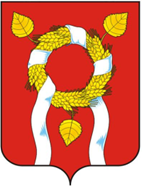 Расходы бюджета Александровского района на 2021 год и плановый период 2022 и 2023 годов с учетом интересов целевых групп
38
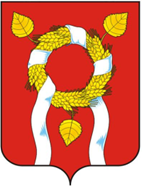 Расходы бюджета Александровского района на 2021 год и плановый период 2022 и 2023 годов с учетом интересов целевых групп
39
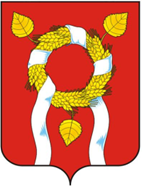 Расходы бюджета Александровского района на 2021 год и плановый период 2022 и 2023 годов с учетом интересов целевых групп
40
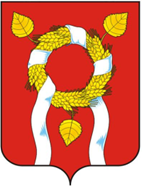 Расходы бюджета Александровского района на 2021 год и плановый период 2022 и 2023 годов с учетом интересов целевых групп
41
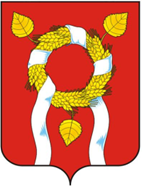 Средняя заработная плата работников, поименованных в указах Президента
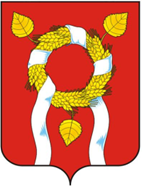 Средняя заработная плата работников дополнительного образования учреждений Александровского района
Открытые муниципальные информационные ресурсы
Администрация Александровского района
     http: //aleksandrovka/56.ru
Официальный сайт для размещения информации о государственных и муниципальных учреждениях 
      http: //bus.gov.ru
Начальник Финансового отдела администрации Александровского района: Данилова Наталья Александровна
Тел. 8 (35359) 2-13- 65,
Электронная почта: alexfino@mail.ru
Адрес: 461830 с. Александровка, 
ул. Мичурина, 51
График работы: Пн.- Пт. 9:00 -17:00, обед с 13:00-14:00
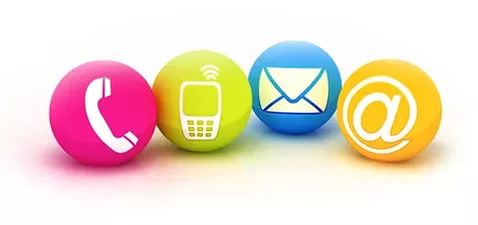